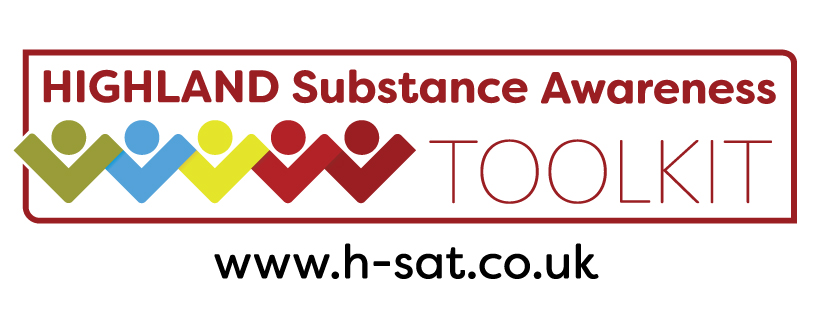 Attitudes to Drug Use
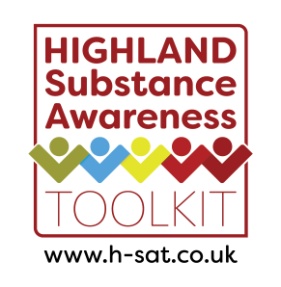 Strongly Agree – Strongly Disagree
It is easy to stop smoking
[Speaker Notes: Approx. 70% of smokers want to quit, however only 23.6% of people in Scotland who tried to stop smoking in 2018/19 were still smoke free at three months.]
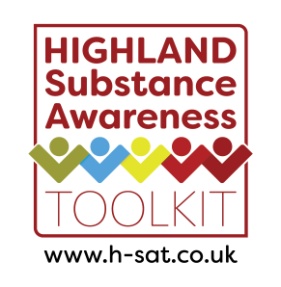 Strongly Agree – Strongly Disagree
It is OK to allow alcohol advertising
[Speaker Notes: Tobacco advertising is now banned in Scotland, even the packets are regulated.  Alcohol advertising targets specific groups, including young women.]
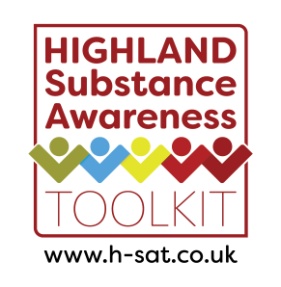 Strongly Agree – Strongly Disagree
People aged 16 should be allowed to buy alcohol
[Speaker Notes: Is the law acting as a deterrent or not?  What would happen if there was not legal age? Why is the legal age 18?  93% of 15 year olds in Highland have never tried to buy alcohol from a shop, supermarket or off-licence.]
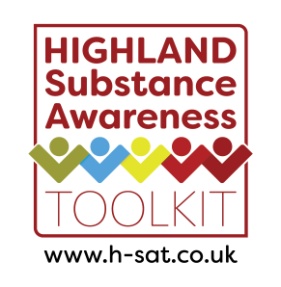 Strongly Agree – Strongly Disagree
It is not right that tobacco and alcohol are legal while cannabis is illegal
[Speaker Notes: Tobacco kills 10,000 per year in Scotland. Alcohol kills approx 3,700. Cannabis kills 0. All drug related deaths 2018/2019 – 1,187.  Consider other impacts of the substances (eg crime, effect on community, on NHS, on children and families).
 
Tobacco kills 10,000 per year in Scotland. Alcohol kills approx 3,700. Cannabis kills 0. All drug related deaths 2018/2019 – 1,187.  Consider other impacts of the substances (eg crime, effect on community, on NHS, on children and families).]
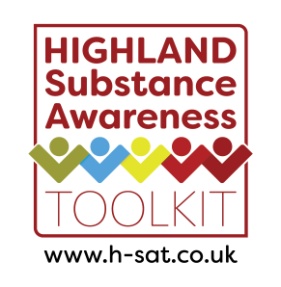 Strongly Agree – Strongly Disagree
If drug education was better, fewer young people would use drugs
[Speaker Notes: What age do pupils think drug education should start?  Do pupils think shock tactics work? (Evidence tells us they don’t).  Is there enough drug education?  Do young people feel they know enough and feel confident they can make informed choices?]
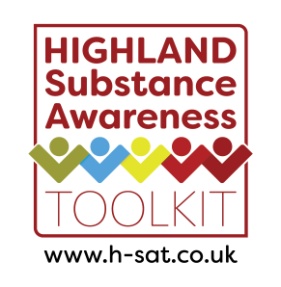 Strongly Agree – Strongly Disagree
People who have health problems through smoking should have to wait longer for hospital treatment
[Speaker Notes: What about human rights and equality?  If we start denying treatment for people who smoke, who else should we deny treatment for?]
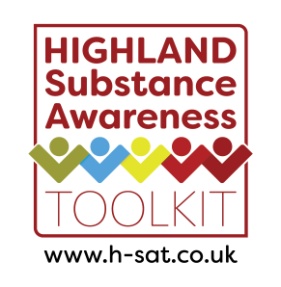 Strongly Agree – Strongly Disagree
People who use drugs are stupid
[Speaker Notes: Does education level relate to drug use? What else might influence someone to use drugs? How might stigmatising language affect drug users? See Language Matters Guide.]
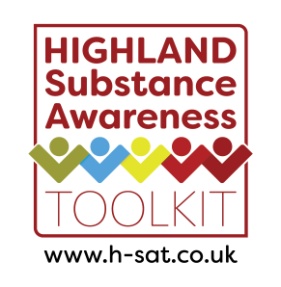 Strongly Agree – Strongly Disagree
Safe injection facilities should be allowed in Scotland
[Speaker Notes: These are places where problematic injecting drug users can take their drugs in a safe, sterile environment.  Does this condone drug taking? Does this prevent deaths? (Yes, no deaths  have occurred in such facilities). Could this prevent harms to others, eg paraphernalia left in alleyways etc.?]
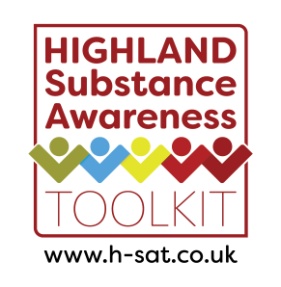 Strongly Agree – Strongly Disagree
Smoking should be banned in films unless they have an 18 certificate
[Speaker Notes: Is this the last form of tobacco advertising?  Is smoking essential to the story? What about kids films with smoking, eg 101 Dalmatians?]
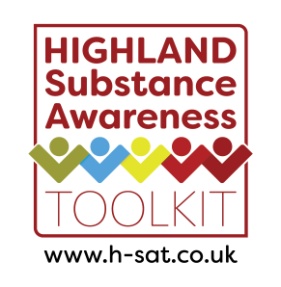 Which was the most thought provoking statement? 
Which generated the most discussion?
Were any opinions / attitudes changed during discussions? 
What skills were used in this session that could be used elsewhere?
[Speaker Notes: If it doesn’t come up, highlight that young people discussing in this way improves skills to make informed choices and can help develop skills to cope with peer pressure, such as assertiveness.]